Uitleg PO
Uitleg Praktische Opdracht
Praktisch
Inleveren op …
Telt 1x mee (totaal 20%)
Drie onderdelen
Groepsdeel
Groepspresentatie
Individueel deel
www.maatschappij-leer.nl
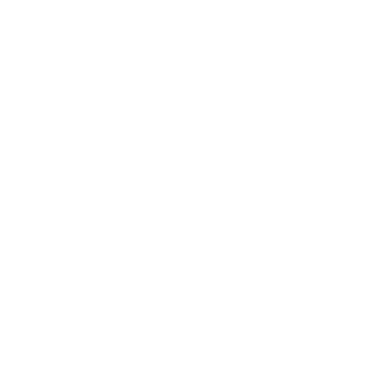 Uitleg Groepsopdracht (50 punten)
Onderzoek een maatschappelijk probleem:
Analyse van artikelen:
Zoek goede artikelen en maak daar AWB-schema’s bij.
Analyse van maatschappij:
Beschrijf het probleem en maak een tabel met waarden en belangen.
Analyse van politiek:
Zoek uit wat politieke partijen ervan vinden.

Zie de opdracht voor sites met maatschappelijke onderwerpen.
www.maatschappij-leer.nl
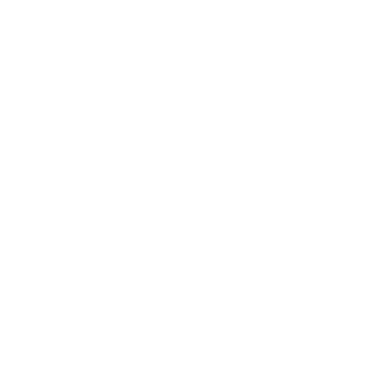 Uitleg Groepspresentaties (20 punten)
Presentatie in 10 minuten:
Mag in filmpje, bijvoorbeeld ‘op z’n Klokhuis’
Mag met PowerPoint/Prezi
Na …, volgens nader te bepalen indeling.
www.maatschappij-leer.nl
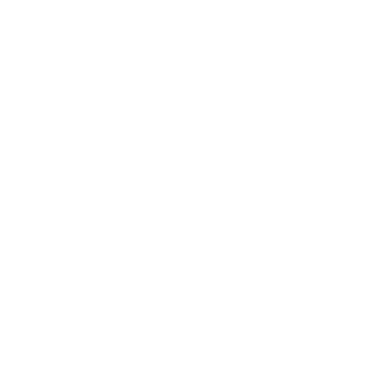 Uitleg Individuele opdracht (30 punten)
Je gaat bedenken wat je geleerd hebt bij maatschappijleer, en wat je zelf vindt van…
Elk hoofdstuk één waardenlogboekopdracht (in het opdrachtenboek de laatste opdracht van een paragraaf)  zie PDF voor keuzes per hoofdstuk.
LET OP: je levert als groep één werkstuk in, waarin alle delen van iedereen zitten!
www.maatschappij-leer.nl
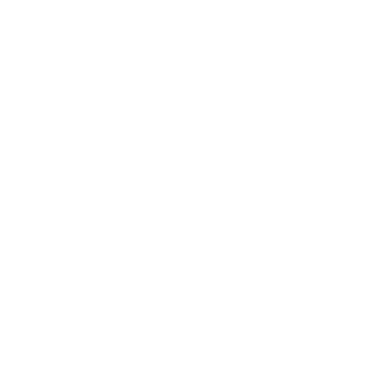 Aan de slag
Groepen vormen, maximaal drie leerlingen, minimaal twee.
Bedenk welk probleem jullie willen onderzoeken. Kies niet te snel!
Meld dit bij je docent.
www.maatschappij-leer.nl
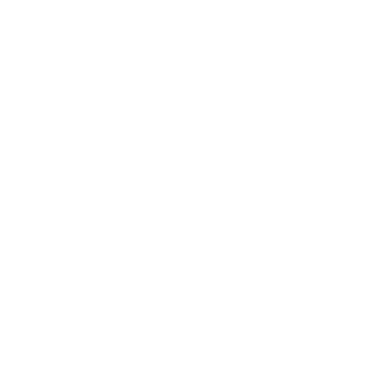